Теорія і технології оздоровчо-рекреаційної рухової активності
«Рух, як такий, може за своєю дією замінити будь-який лікувальний засіб, але всі лікувальні засоби світу не можуть замінити дію руху»
					К.Ж. Тіссо
Під час вичення навчальної дисципліни «Теорія і технології оздоровчо-рекреаційної рухової активності» студенти мають змогу ознайомитись з науково-методичними основами оздоровчої гімнастики; технологіями рухової активності аеробної спрямованості; теорією оздоровчого тренування; видами оздоровчої гімнастики; технологіями рухової активності аеробної спрямованості: оздоровча ходьба, оздоровчий біг, оздоровчо-рекреаційним туризмом; значенням плавання у системі оздоровлення людини; ігровими видами оздоровчо-рекреаційної рухової активності
Метою вивчення навчальної дисципліни є комплексне використання різноманітних теорій та технологій організації і здійснення навчальнопізнавальної діяльності здобувачів вищої освіти та методів стимулювання і мотивації їх навчання, що сприяють розвитку творчих засад особистості майбутнього фахівця з урахуванням індивідуальних особливостей учасників навчального процесу
Основні завдання
сформувати цілісну систему знань щодо впливу різних видів оздоровчо-рекреаційної рухової активності на стан здоров’я;
 сформувати цілісну систему знань щодо форм організації оздоровчо-рекреаційних занять; 
сформувати практичні навички організації оздоровчо-рекреаційних занять, в яких реалізуються різні види оздоровчорекреаційної рухової активності; 
ознайомити з особливостями реалізації різних видів оздоровчо-рекреаційної рухової активності в різні вікові періоди життя.
Поняття здоров'я, фізичної рекреації та оздоровчо-рекреаційної діяльності
ЗДОРОВ’Я
це стан повного психічного, фізичного і соціального благополуччя, а не тільки відсутність захворювань та фізичних вад.
Фізичне благополуччя
(добре фізичне самопочуття, енергія, бадьорість, здатність витримувати фізичне навантаження)
Здоров'я
стан повного фізичного, психологічного благополуччя
Психологічне благополуччя
Соціальне благополуччя
(задоволення соціальним статусом і якістю стосунків з оточенням, здатність ефективно спілкуватися та взаємодіяти з людьми)
Інтелектуальне
(уміння вчитися й отримувати задоволення від навчання, здатність аналізувати проблеми та приймати зважені рішення)
Духовне
(усвідомлення свого призначення і сенсу життя, сприйняття загальнолюдських цінностей)
Емоційне
(здатність розуміти почуття — свої та інших людей, уміння долати невдачі, керувати стресами)
Фактори, що впливають на здоров'я людини
Таким чином, рівень здоров’я населення визначається не стільки кількістю лікарів та лікарняних ліжок, скільки способом його життя. 




Спосіб життя – це соціальна категорія, яка включає якість, спосіб і стиль життя. За визначенням ВООЗ, спосіб життя – спосіб існування, оснований на взаємодії між умовами життя і конкретними моделями поведінки особистості. 
Здоровий спосіб життя – раціональний режим і гігієнічна поведінка людини в побуті, під час навчання, на виробництві, постійна фізична активність.
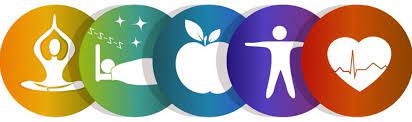 Формування здорового способу життя – важливе завдання держави, суспільства, різних відомств і служб, громадських організацій. В реалізації програм здорового способу життя беруть участь заклади охорони здоров’я , а також виховні та освітні заклади, спортивно-оздоровчі організації, засоби масової інформації тощо. Вони, передусім, повинні формувати позитивну мотивацію щодо дотримання здорового способу життя.
Основні напрямки їх діяльності спрямовані на:
формування усвідомленого ставлення громадян до здоров’я
дотримання режиму здоров’я, гігієни харчування
поліпшення стану психічного здоров’я населення
поліпшення якості життя
профілактику та подолання шкідливих звичок
розвиток фізичної культури, спорту
організацію дозвілля, статеве виховання
РЕКРЕАЦІЯ
(лат. recreatio — відновлення)
- система заходів, пов'язана з використанням вільного часу людей для їх оздоровчої, культурно-ознайомчої і спортивної діяльності на спеціалізованих територіях, які розташовані поза їх постійним помешканням. Рекреація охоплює всі види відпочинку. Відновлення здоров'я і працездатності шляхом відпочинку на лоні природи, або під час туристичної поїздки з відвіданням національних парків, архітектурних пам'яток, музеїв.
ФІЗИЧНА РЕКРЕАЦІЯ
– це організований активний відпочинок з використанням фізичних вправ та інших рухових дій, а також природних сил, що досягається через використання  методів, засобів і форм фізичної культури
РЕКРЕАЦІЯ
АКТИВНА 	
ґрунтується на активному відпочинку, активних заняттях фізичними вправами							


ПАСИВНА
включає зміну видів людської діяльності, які приносять задоволення, але не передбачають безпосередньої участі у фізкультурно-спортивних заходах
Зміст фізичної рекреації
1) ґрунтується на оздоровчо-рекреаційній руховій активності;
 2) використовує в якості головних засобів засоби фізичної культури, передусім фізичні вправи; 
3) здійснюється у спеціально визначений або вільний від професійної діяльності час, переважно в природних умовах, на добровільних і самодіяльних засадах; 
4) складається не тільки з фізичних, але й з емоційних та інтелектуальних компонентів; 
5) має переважно розважальний характер;
 6) здійснює оптимізуючий вплив на організм людини; 
7) включає в себе культурно-ціннісні аспекти.
оздоровчо-рекреаційна рухова активність
– це така рухова активність, яка має оздоровчу спрямованість, вирішує завдання рекреаційного характеру і ґрунтується на раціональній організації